Nombre:
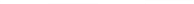 Portadas aesthetic
Autor:
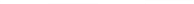